2
7
4
6
4
5
6
7
8
6
1
7
2
6
3
7
9
5
5
8
5
4
8
3
4
6
1
7
7
3
7
3
2
7
9
9
3
9
5
6
9
9
9
3
2
6
1
4
7
2
6
5
1
2
+
+
-
-
1
2
3
8
1
9
5
8
8
2
9
2
0
3
8
5
5
8
9
7
5
7
7
8
7
8
9
6
+
-
-
+
1
2
7
6
3
4
1
2
4
9
8
3
3
0
7
8
8
5
8
9
6
4
3
1
5
9
8
6
3
+
-
-
+
1
4
2
7
7
5
4
4
3
1
0
8
3
2
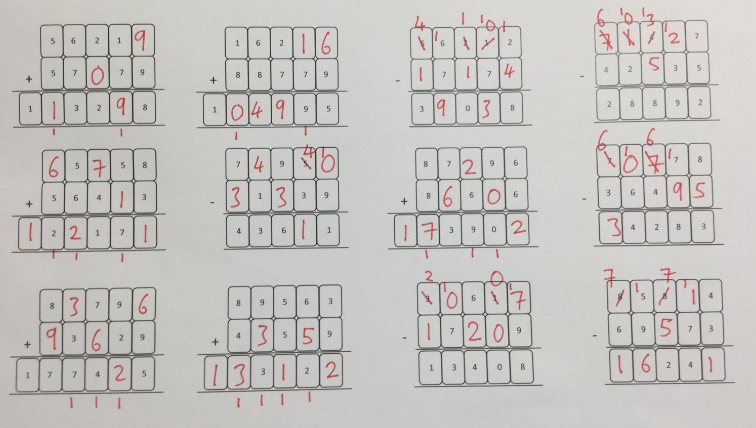